Implicit (készség)tanulás és az ehhez kapcsolódó rendellenességek(N)Agy – bajban kurzus2018.11.07
Kiss Mariann

BME Pszichológia Doktori Iskola
Brain, Memory & Language Lab
I. Mintázatok és együttjárások
Fizikai és társas környezet szabályszerűségei
Környezet mintázatainak felismerése és elsajátítása
Perceptuális
Motoros
Perceptuális-Motoros
Predikciók

Cleeremans, Destrebecqz, & Boyer, 1998; Reber, 1993
Implicit tanulás – környezet mintázatainak befogadása
Készségek elsajátítása:
Motoros készségek (pl. sportok)
Szociális készségek
Kognitív készségek (pl. nyelv, zene)





Kaufman et al., 2010; Lieberman, 2000; Nemeth et al., 2011; Romano Bergstrom, Howard, & Howard, 2012; Ullman, 2004
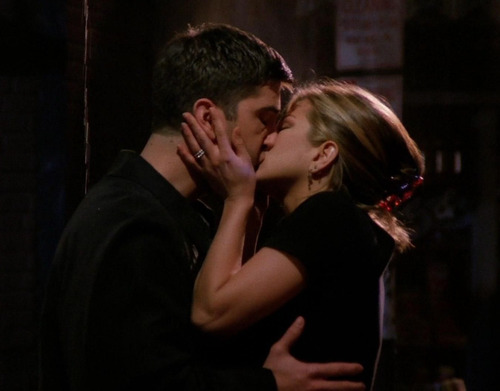 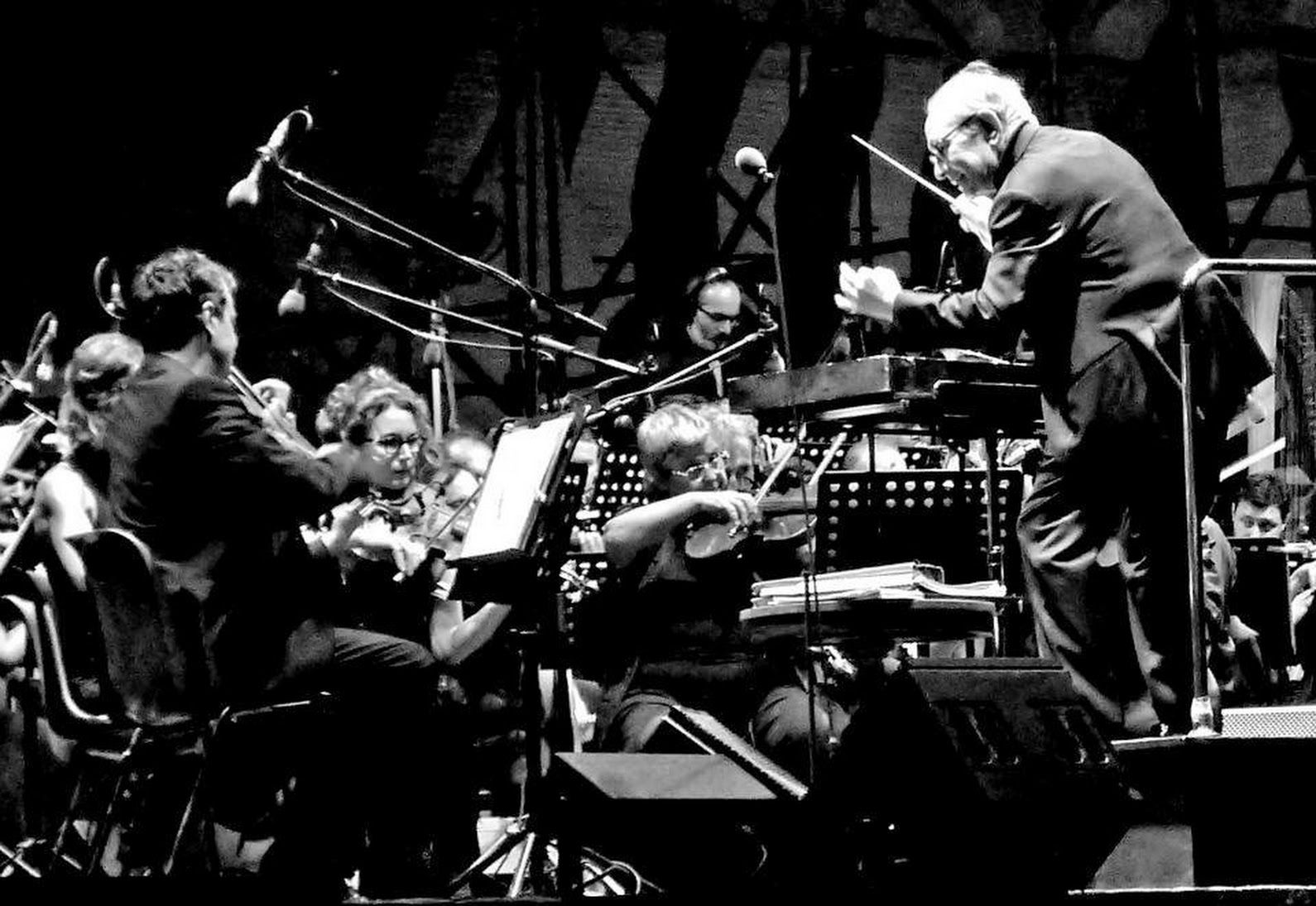 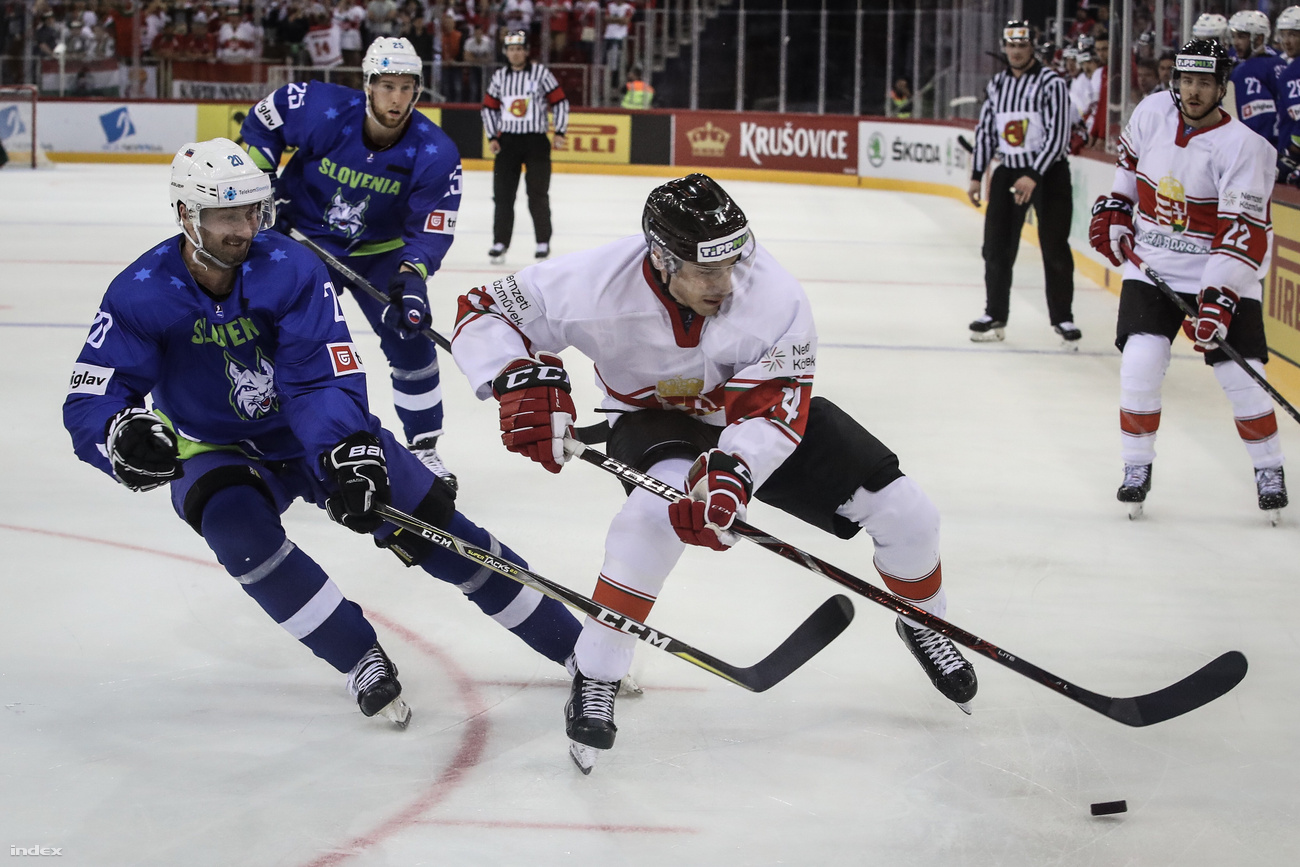 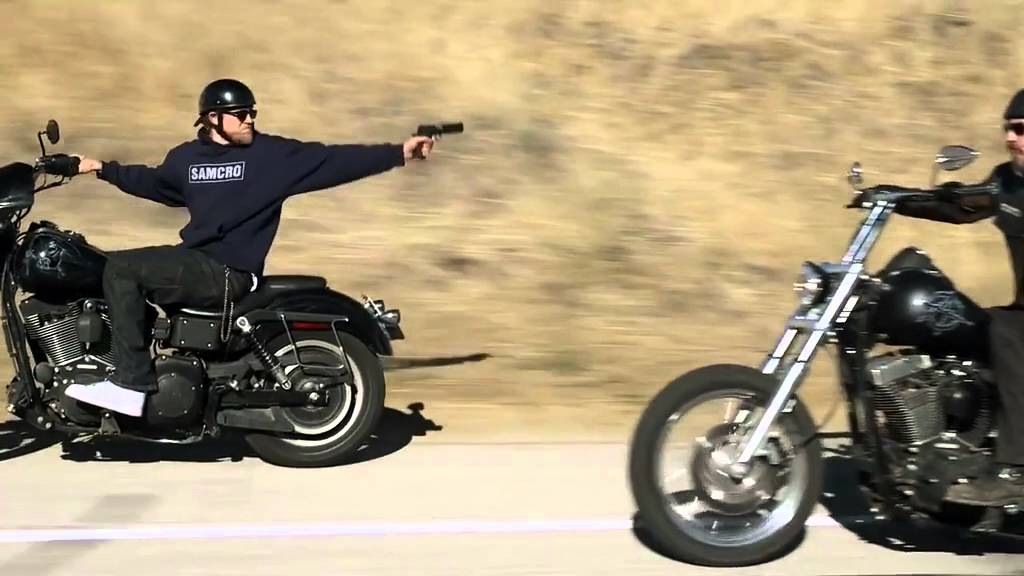 II. Neurológiai háttér
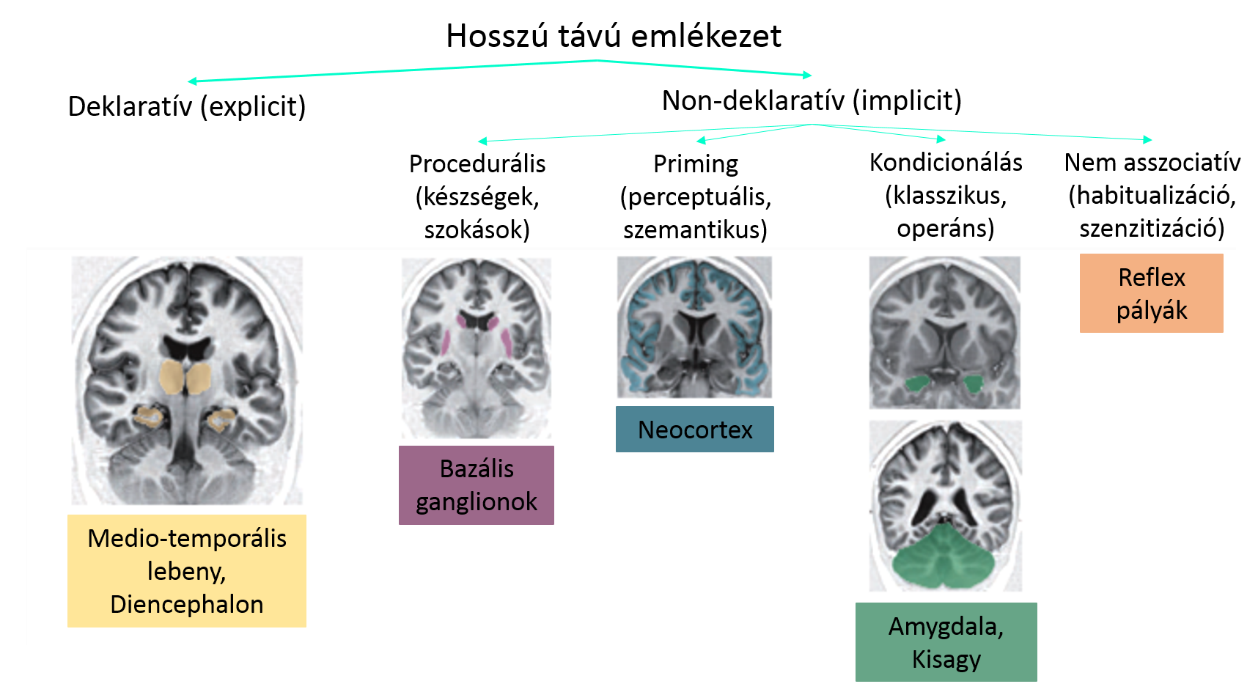 Squire, 1981
Henke, 2010
Basal Ganglia
Ventral striatum
Dorsal striatum
1 Striatum (Neostriatum)
1.1 Caudate nucleus
1.1.1 Caudate nucleus head
1.1.2 Caudate nucleus body
1.1.3 Caudate nucleus tail
1.2 Putamen
2 Globus pallidus (GP)
2.1 External Globus pallidus (GPe)
2.2 Internal Globus pallidus (GPi)
Lentiform nucleus (putamen and globus pallidus)
3 Nucleus accumbens 
4 Olfactory tubercle
III. Implicit tanulás a laborban
Ingerek kovarianciája
vs.
Ingerek időbeli együttjárása
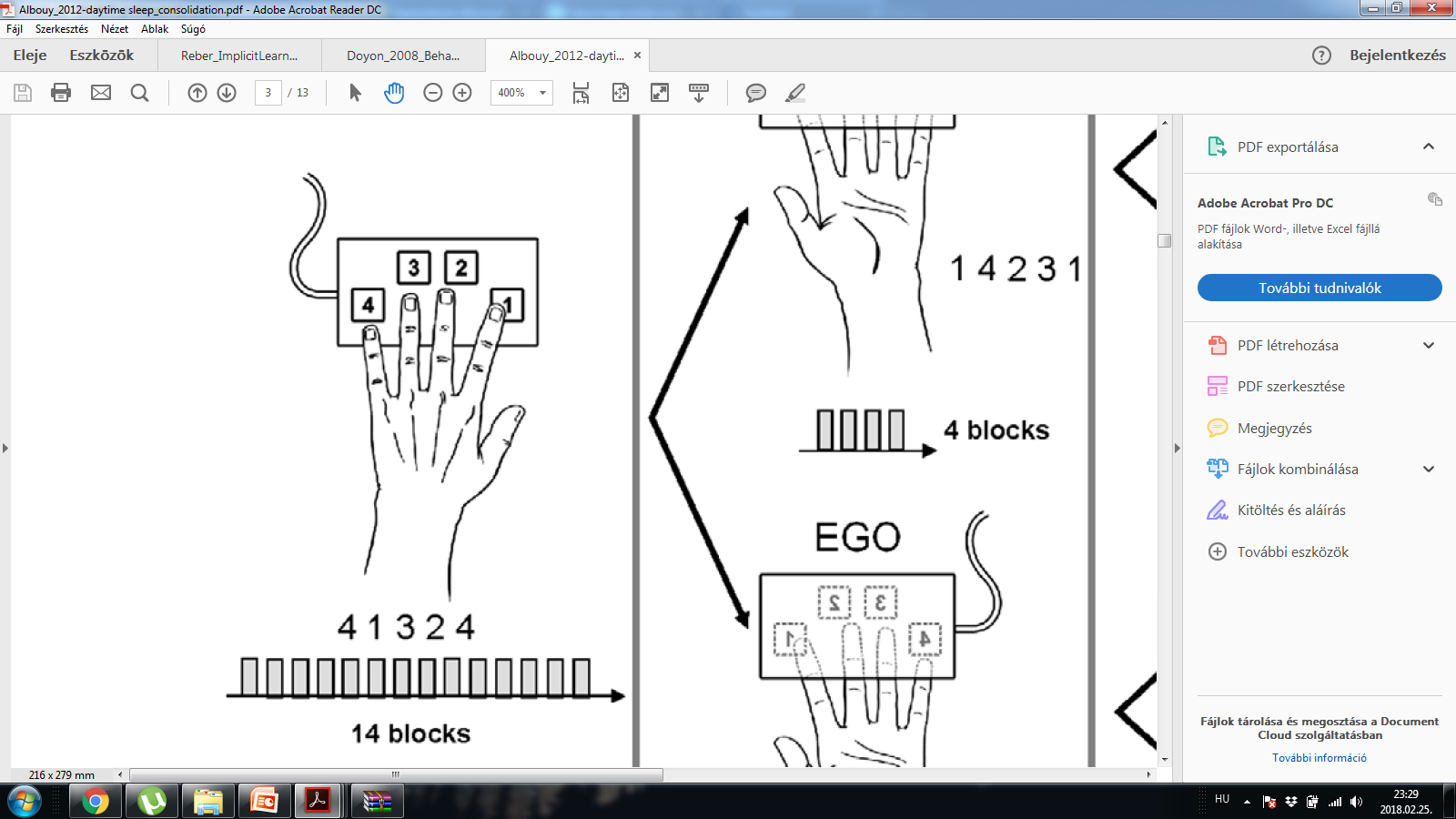 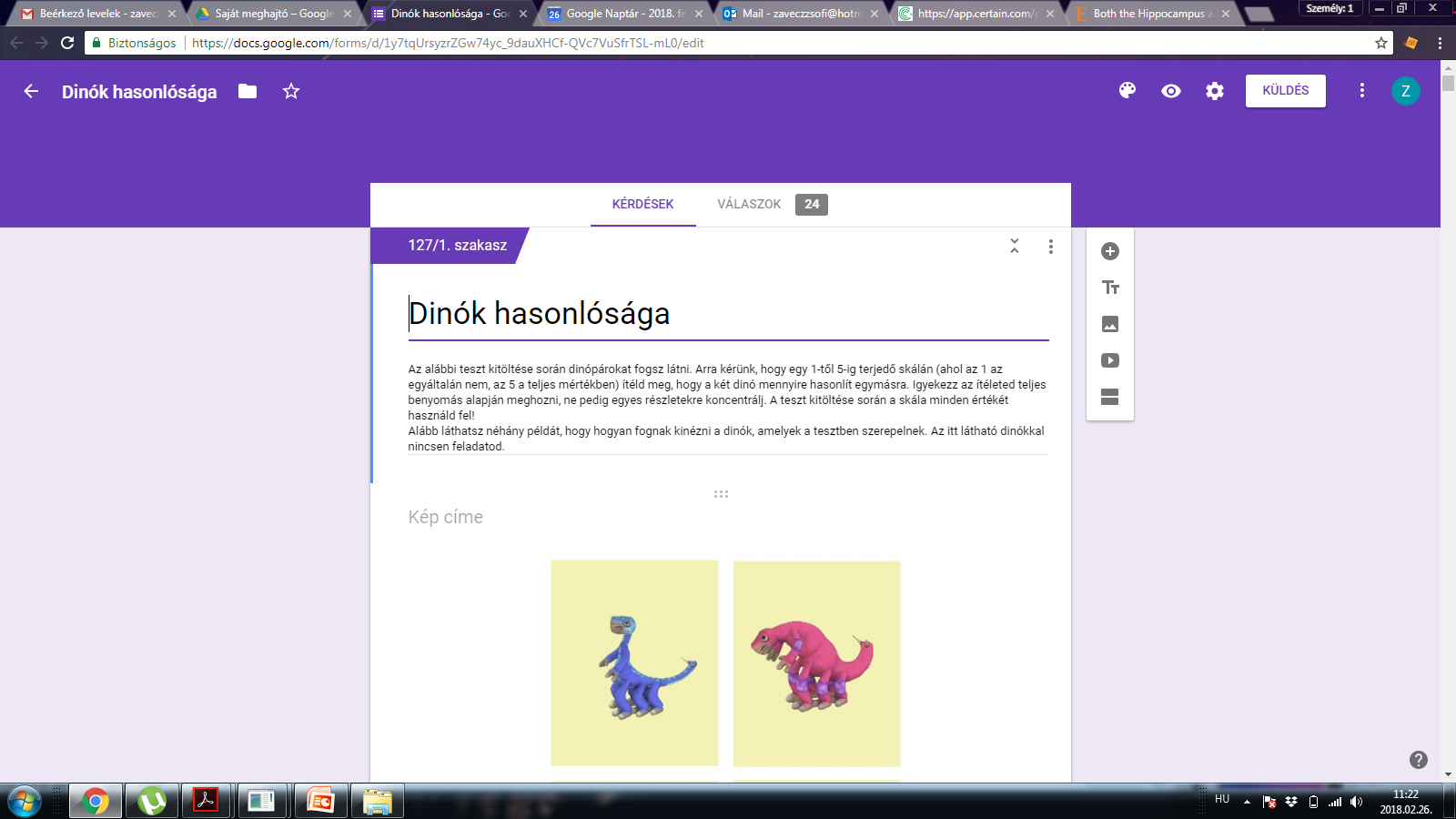 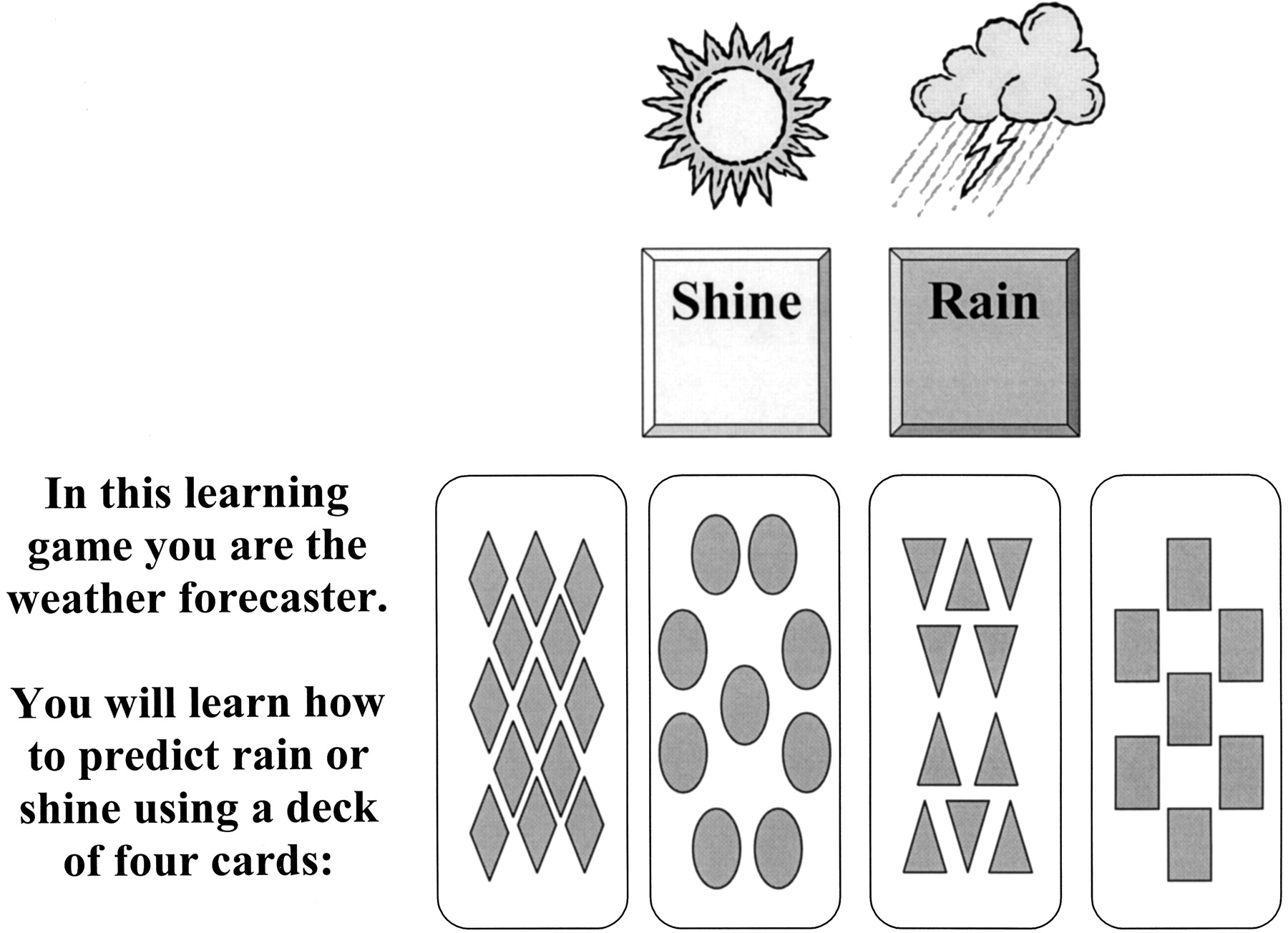 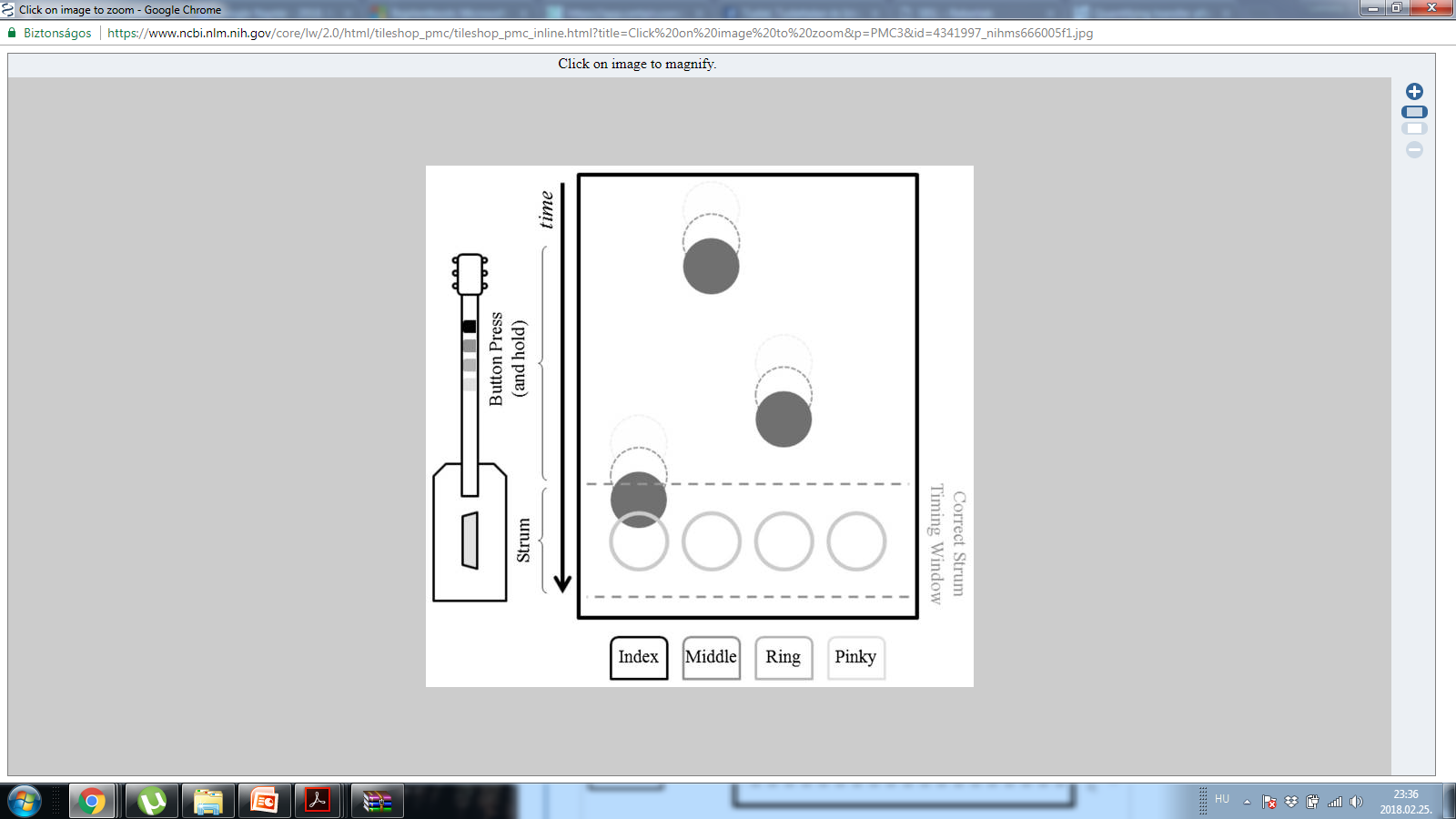 Alternating Serial Reaction Time TaskAlternáló Szeriális Reakcióidő Feladat
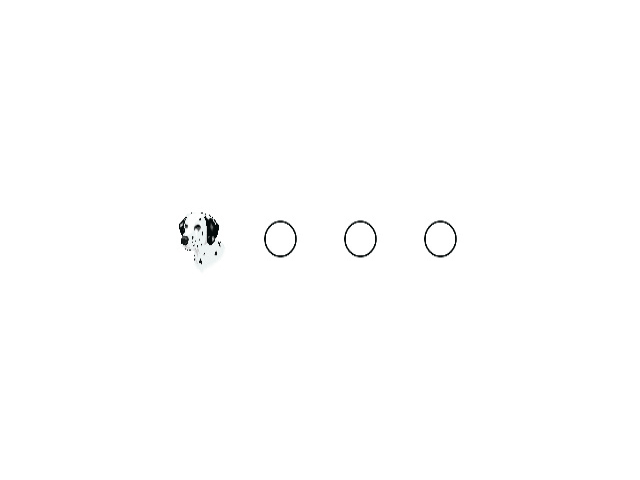 ASRT vs. SRT
Determinisztikus szekvencia
Probabilisztikus szekvencia
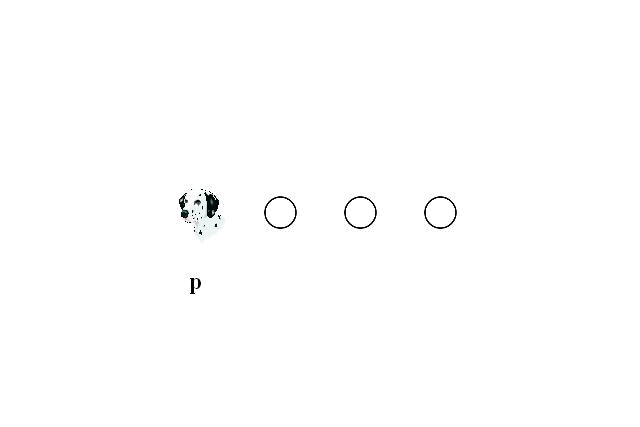 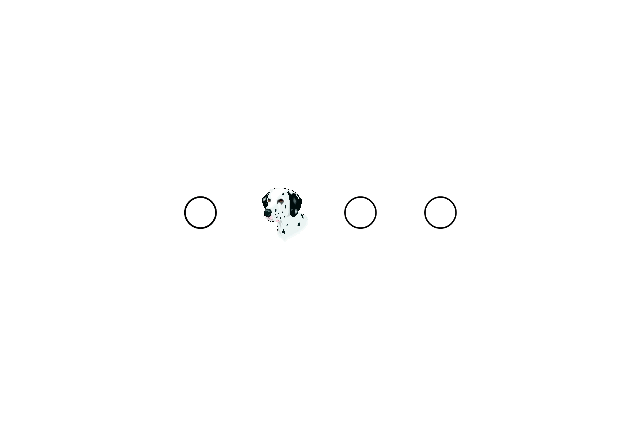 Klasszikus SRT: 
231432413421 szekvencia
ASRT: 1r2r3r4r szekvencia
A szekvencia elemek random elemekkel alternálódnak
(Nissen & Bullemer, 1987)
(Howard & Howard, 1997)
[Speaker Notes: Subjects have to press buttons corresponding to the location of the target on the screen
 The movement of the target follows a pre-determined serial order – unbeknownst to subjects
Subjects are faster on sequence blocks compare to random blocks]
Mit tanulunk?
General skill learning vs. Sequence-specific learning
Tanulási mutatók az ASRT-ben
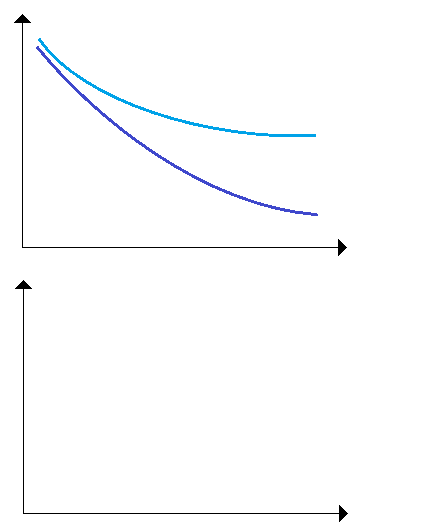 Általános készségtanulás
Alacsony gyakoriságú tripletek
RI (ms)
Magas gyakoriságú tripletek
blokkok
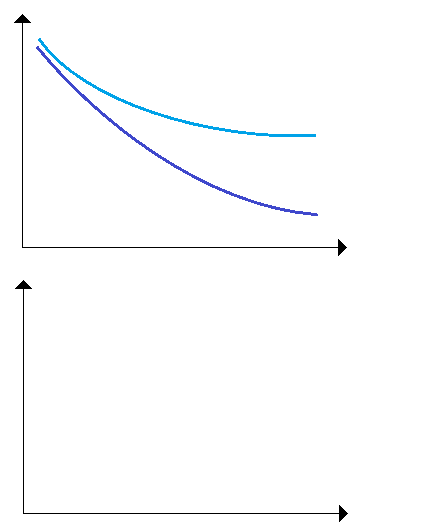 Statisztikai/triplettanulás
RI különbség (A – M) (ms)
RI különbség a magas és alacsony gyakoriságú tripletek között
blokkok
IV. Életkori sajátosságok tipikus fejlődés esetén
„to understand complex skill acquisition, the characteristics of both explicit declarative and implicit learning, such as the differences in their efficiency across the lifespan, must be clarified” 
Németh, D.  (2017)


Új készségek elsajátítása: elsősorban implicit, tudattalan statisztikai tanulás
Explicit tanulás: medial temporal lobes (Dennis & Cabeza, 2011; Squire & Zola, 1996)
Implicit tanulás: basal ganglia, cerebellum (D. A. Cohen, Pascual-Leone, Press, & Robertson, 2005; Dennis & Cabeza, 2011; Doyon, Bellec, et al., 2009; Okihide Hikosaka et al., 1999; O. Hikosaka et al., 2002)
hippocampus szerepe nem egyértelmű (Albouy et al., 2008; Schendan et al., 2003) 


Köznapi vélekedések és laboratóriumi eredmények
Kognitív funkciók életkori változásai
Betű fluencia
Munkamemória
Z scores
életkor
Janacsek et al., 2009; Tánczos, Janacsek, & Nemeth, 2014
Implicit tanulás életkori változásai
tanulás
Janacsek, Fiser, & Nemeth (2012). Developmental Science
Fejlődésben lévő PFC 
(Giedd, 2008),
nem kielégítően funkcionáló belső modellek



Erős belső modellek, együttjárások ingorálása





Strukturális és funkcionális elváltozások BG, PFC (MTL) területén
(Dennis & Cabeza, 2011;
Raz et al., 2005)
V. Implicit tanulás atipikus fejlődés, szerzett rendellenességek esetén
1. Autizmus spektrum zavar (ASD)

Fejlődési rendellenesség: szociális, kognitív és motoros zavarok (APA, 1994)

Heterogén kognitív deficitek
mindblindness
rigiditás: rutinok, rituálék, repetitív motoros mozgások
„savant abilities”
local over global context (Happé & Frith, 2006)
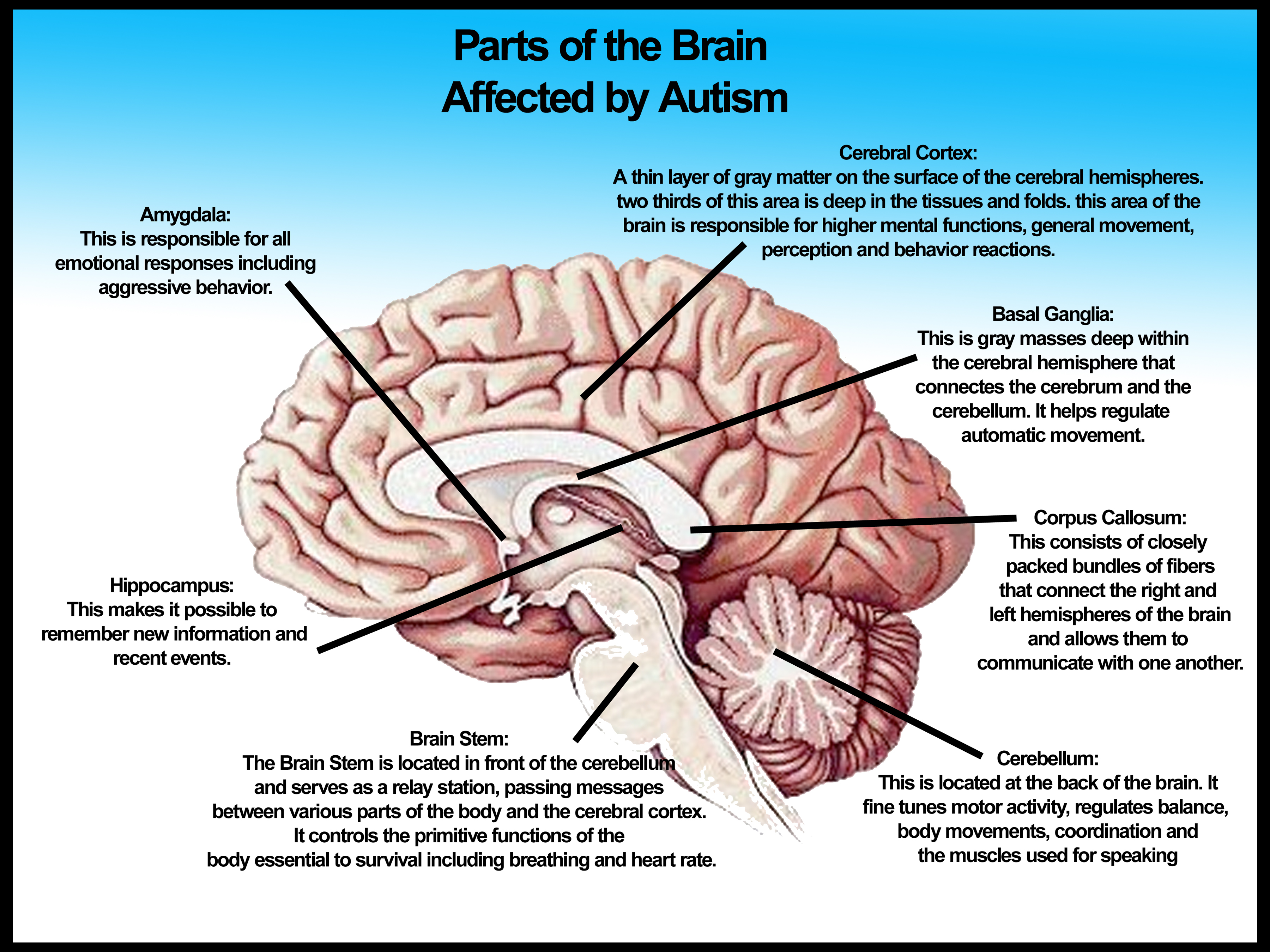 Misconnectivity, megnövekedett agyméret, elégtelen pruning
mPFC, temporális régiók, STS – ToM (Frith & Happé, 2005)
inferior temporális régiók – arcfelismerés (Herbert et al., 2002)
left hemisphere – nyelv
premotor cortex
Szekvenciatanulás:
SRT (1500 ms RSI) sérült SL (Mostofsky et al., 2000)
4-ill. 8-elemű SRT (500 ms RSI) volt SL (Gordon & Stark, 2007)
3-elemű ASRT (120 ms RSI) intakt SL (Barnes et al., 2008)

Epizodikus és szemantikus hosszútávú emlékezet sérül (pl. Minshew & Goldstein, 2001)
Online: probabilisztikus implicit szekvenciatanulás intakt

Offline: ugyanúgy megtartott a tudás → az alvás nem játszik kritikus szerepet!
(Nemeth, Janacsek & Londe, 2010; Robertson, Pascal-Leone & Press, 2004; Song, 2009)
2. Mild cognitive impairment (MCI)

Átmeneti állapot a normatív időskori kognitív hanyatlás és a demencia között
sérült memóriafunkciók (tanulás és/vagy felidézés)
figyelem- és információfeldolgozási zavar
sérült EF
motoros-perceptuális készségek zavarai

elsősorban MTL, HPC diszfunkció (Dickerson & Sperling, 2008; Jack et al., 1997)
Össz szekvenciaspecifikus tanulás nem történt
within-block position effect:
Blokkok eleje: előhívás, reaktiváció → MTL, HPC
Blokkok vége: szekvenciális tudás proceduralizációja → BG
Offline általános készségváltozás csak a kontrolloknál
Szekvencia konszolidáció: caudate nucleus, putamen, HPC (fronto-striato-cerebellar network)
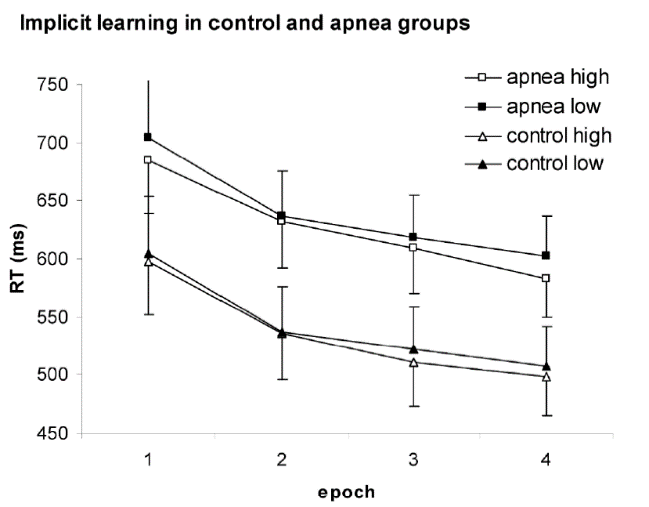 https://www.youtube.com/watch?v=UwjeVRdy5u4
3. Obstruktív alvási apnoe

Alvási légzészavar kognitív zavarokkal
tanulás, memória, WM, EF
Felső légutak obstrukciója miatti hypoxia → 
a normál alvásmintázat megváltozik (Banno & Kryger, 2007)

FC-függő figyelmi folyamatok (pl. Hobson, 2009)
FC, dlPFC – WM (pl. Cosentino et al., 2008)
BG – szekvenciatanulás intakt
SWS, REM szelektív gátlása nem befolyásolja az implicit tanulást
Köszönöm a figyelmet!
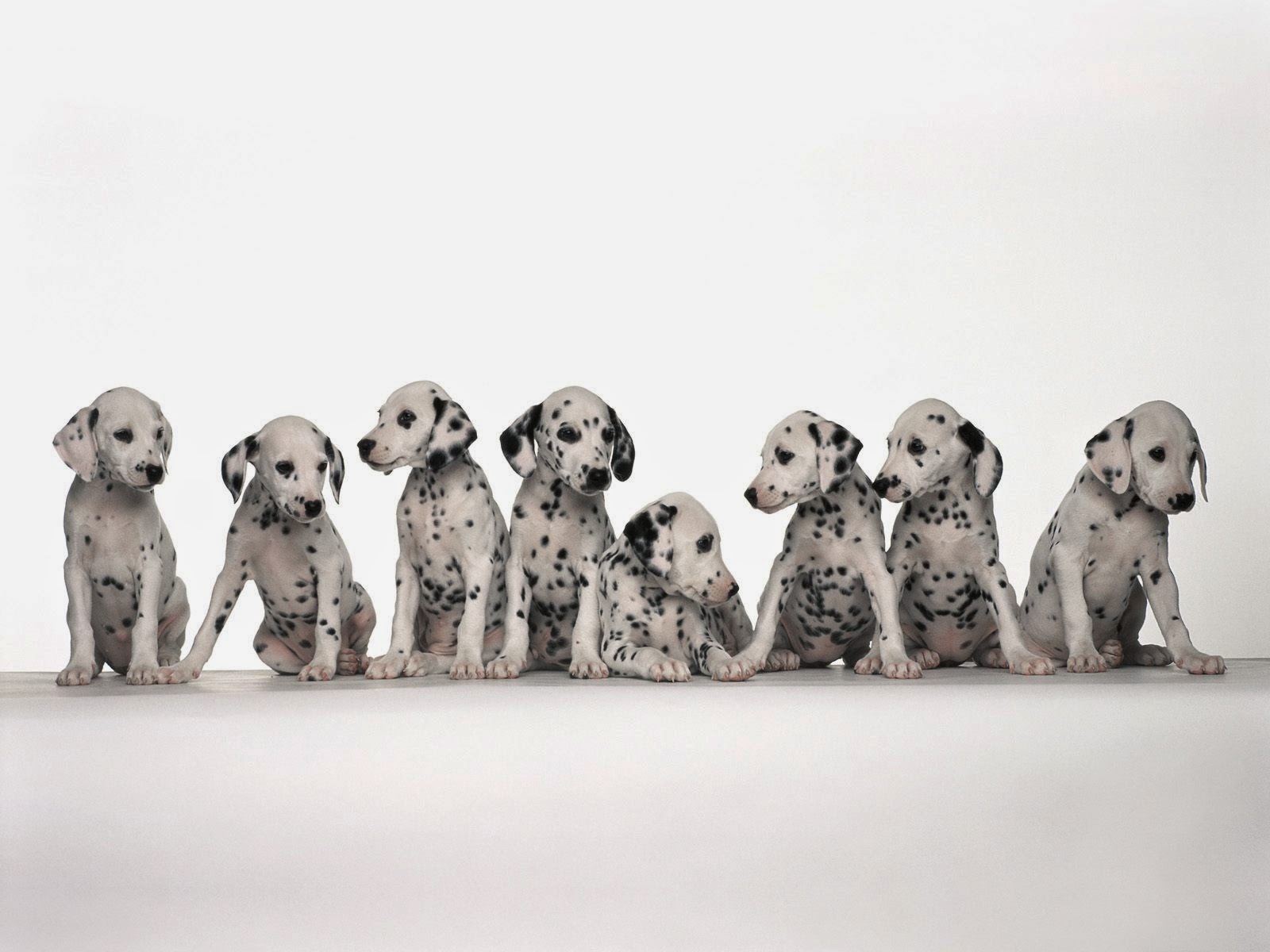 Kiss Mariann
Emlékezet, Nyelv és Idegtudomány Kutatócsoport
kissmaryanne@gmail.com
http://nemethlab.com/